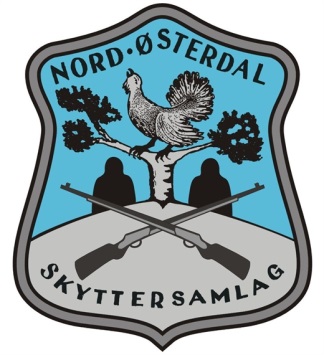 BUSSNorges-Cup OSLO 28. og 29.mai 2016Innbydelse til felles tur Satsnings-gruppa og Ungdomsgruppa.
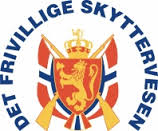 Nord-Østerdal Skyttersamlag vurderer å sette opp storbuss til Norges Cup stevnene i Oslo-området 28. og 29.mai 2016
Avreise lørdags morgen (28. mai)  hjem søndags kveld (29.mai)
Vi skyter 1 stevne på lørdag og 2 på søndag  

Egenandel buss/Overnatting for gruppemedlemmer:	kr. 550,- 
Evt øvrige deltagere:				kr. 1050,-

Dette inkluderer:
Storbuss (inkl. all kjøring i Oslo, samt bompenger og sjåfør)
Overnatting Thon Hotell Vettre (Asker), eller Scandic Asker m/frokost i dobbeltrom

I tillegg kommer påmeldingsavgifter og mat utenom frokost
Der det er forhåndsbetaling, vil samlaget forskuttere denne.

Blir det ledige plasser, blir disse tilgjengelige for samlagets medlemmer for øvrig. 
«Først til mølla-prinsippet» gjelder i så fall for disse setene….Max 48 stk

Påmelding:  Det opprettes «stevne» på DFS påmelding….. innen 3.april 2016
For evt nærmer info kontakt Stein Graneng på stein.graneng@nortura.no eller tlf.nr. 95 94 59 35